7
宝贵十架
Precious Cross
主耶稣，我感谢祢
Thank you, Lord, You died for me
祢的身体，为我而舍
With love you gave Your life fore me
带我出黑暗，进入光明国度
Brought me from darkness into the world of light
使我再次能看见
Opened my eyes to see
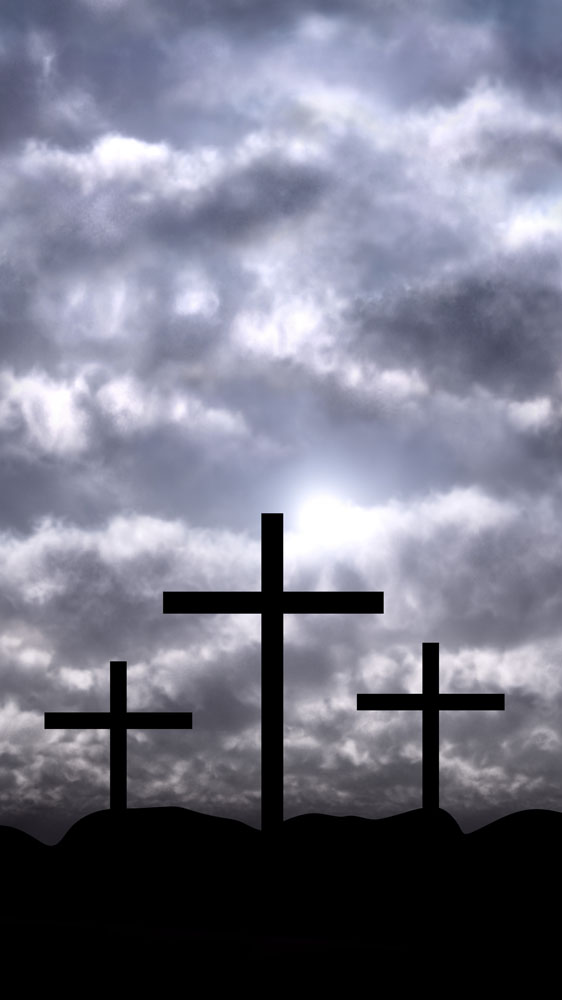 1/3
主耶稣，我感谢祢
Thank you, Lord, Your love for me
祢的宝血，为我而流
Your blood of grace flows over me
宝贵十架上，医治恩典涌流
Your tender mercy pours down from Calvary
使我完全得自由
Your love has set me so free
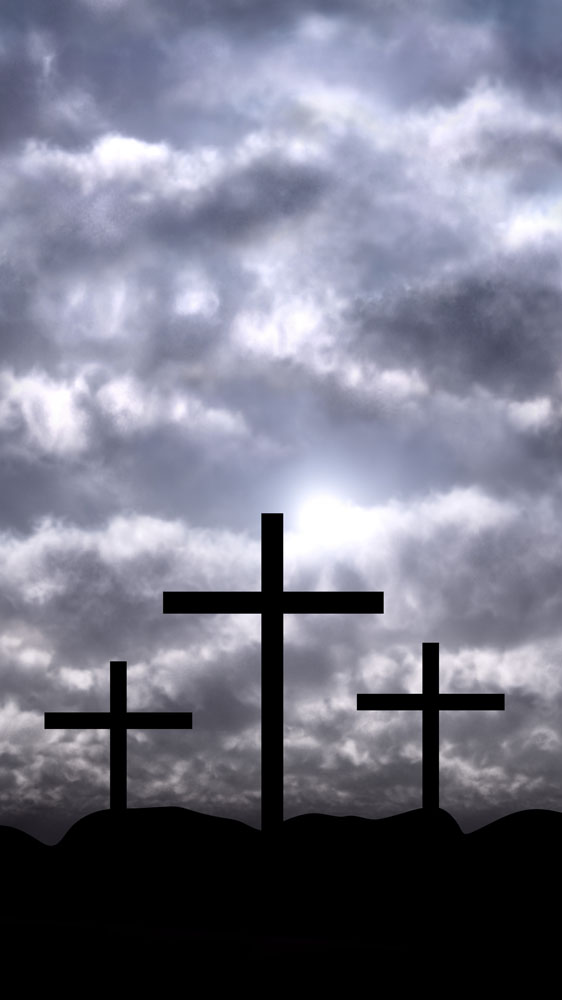 2/3
宝贵十架的大能赐我生命
The precious Cross, by its power I am set free
主耶稣，我俯伏敬拜祢
With my all, I worship at Your feet
宝贵十架的救恩，是祢所立的约
Your saving grace, so secure in this promise of old
祢的爱永远不会改变
It’s Your love unchanging for me
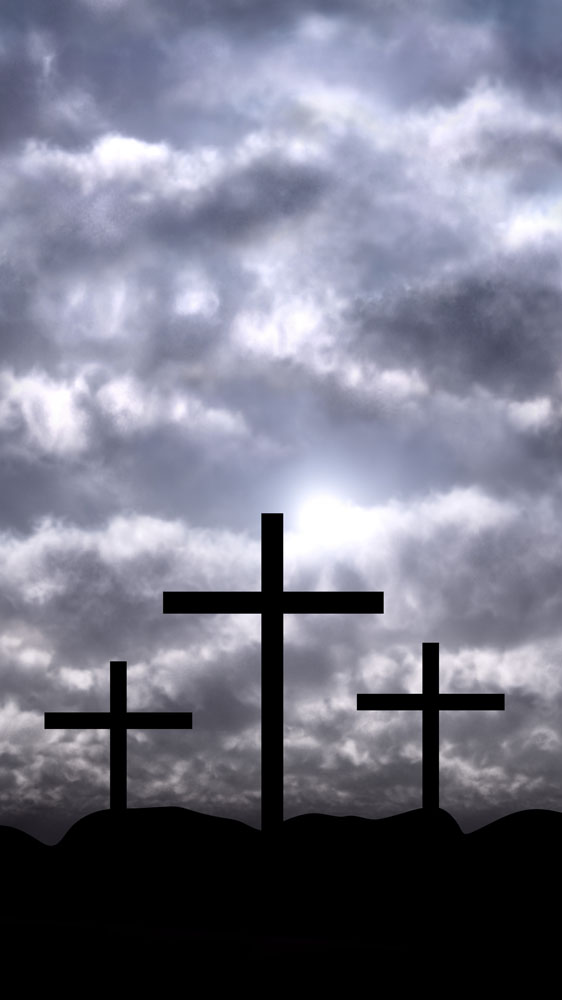 3/3